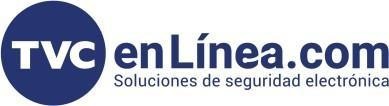 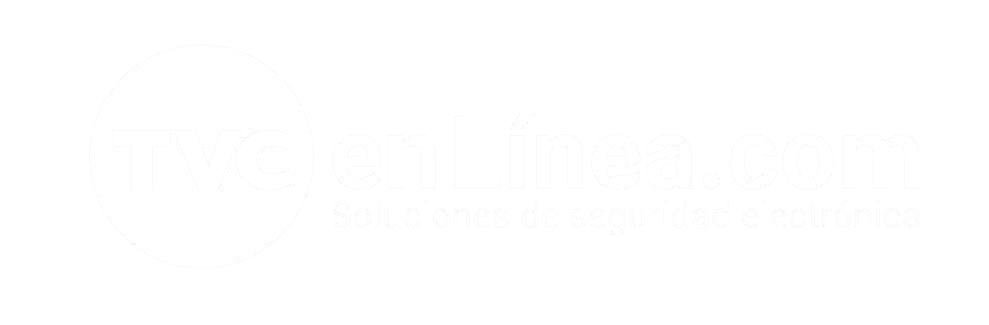 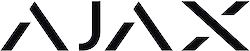 || Guia Rápida ||
Agregar dispositivos a Omada
Controladora (OC200 o OC300) Ó
Software
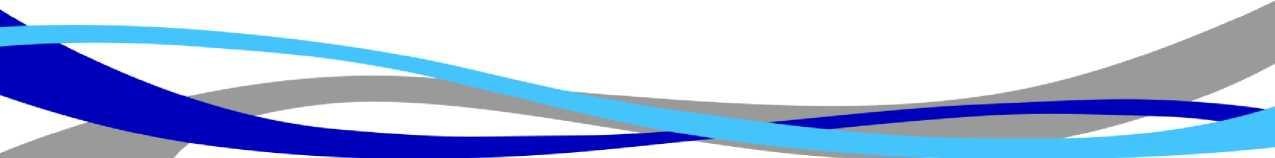 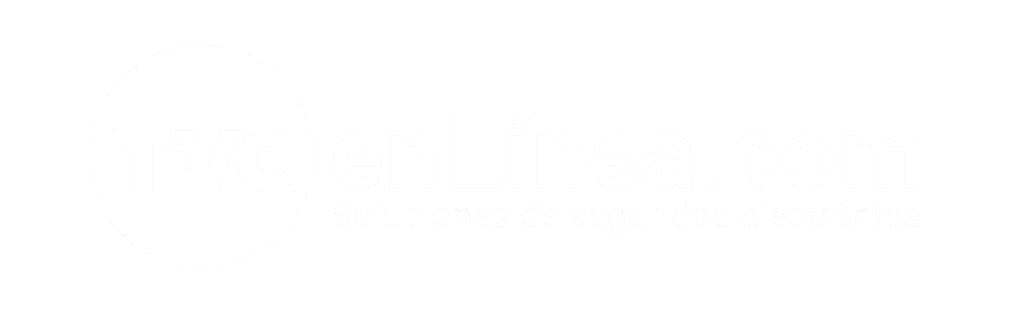 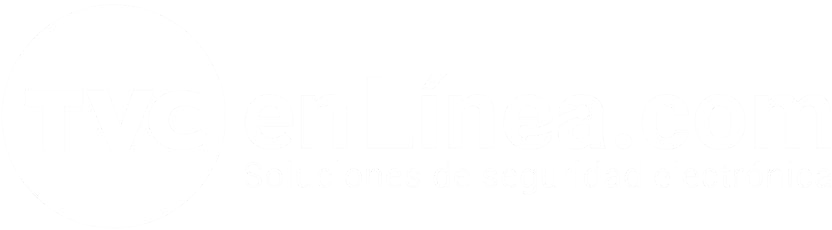 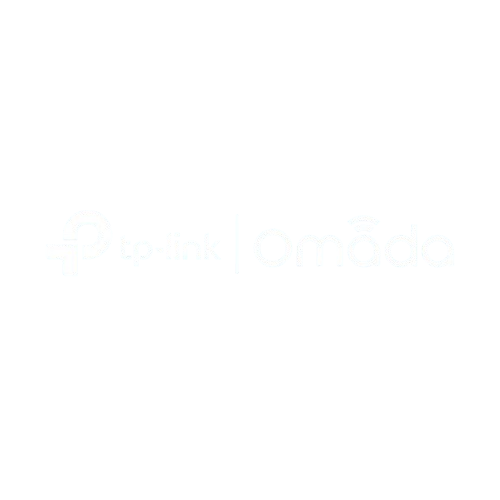 Paso 1. Adopte y administre dispositivos Omada
Abre la interfaz del controlador en tu red local usando la dirección IP del controlador o el software.
Ahora puede ver los dispositivos Omada agregados en la página Dispositivos, hacer clic en el       botón para adoptar o elegir "Acción por lotes" para la adopción por lotes.
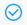 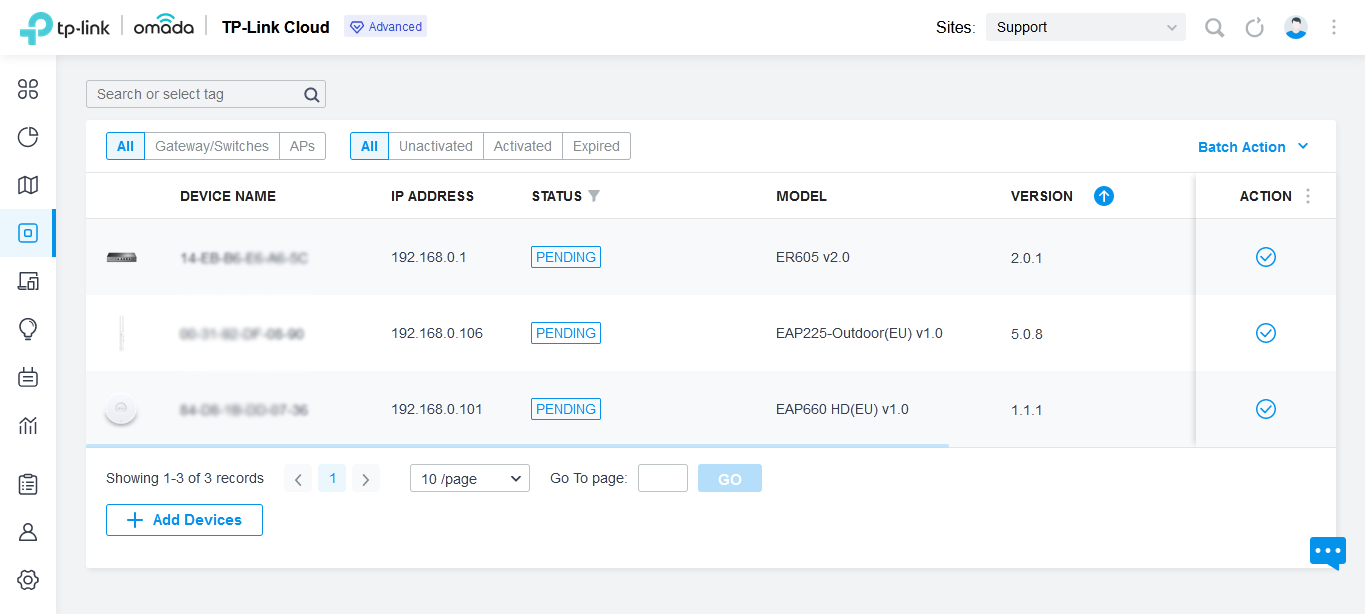 CBC intentará adoptar los dispositivos utilizando el nombre de usuario y la contraseña predeterminados "admin". Si los ha modificado anteriormente, deberá ingresar el nombre de usuario y la contraseña correctos.

Después de eso, el estado de los dispositivos cambiará de Pendiente a Adoptando, luego Aprovisionando y finalmente a Desactivado.
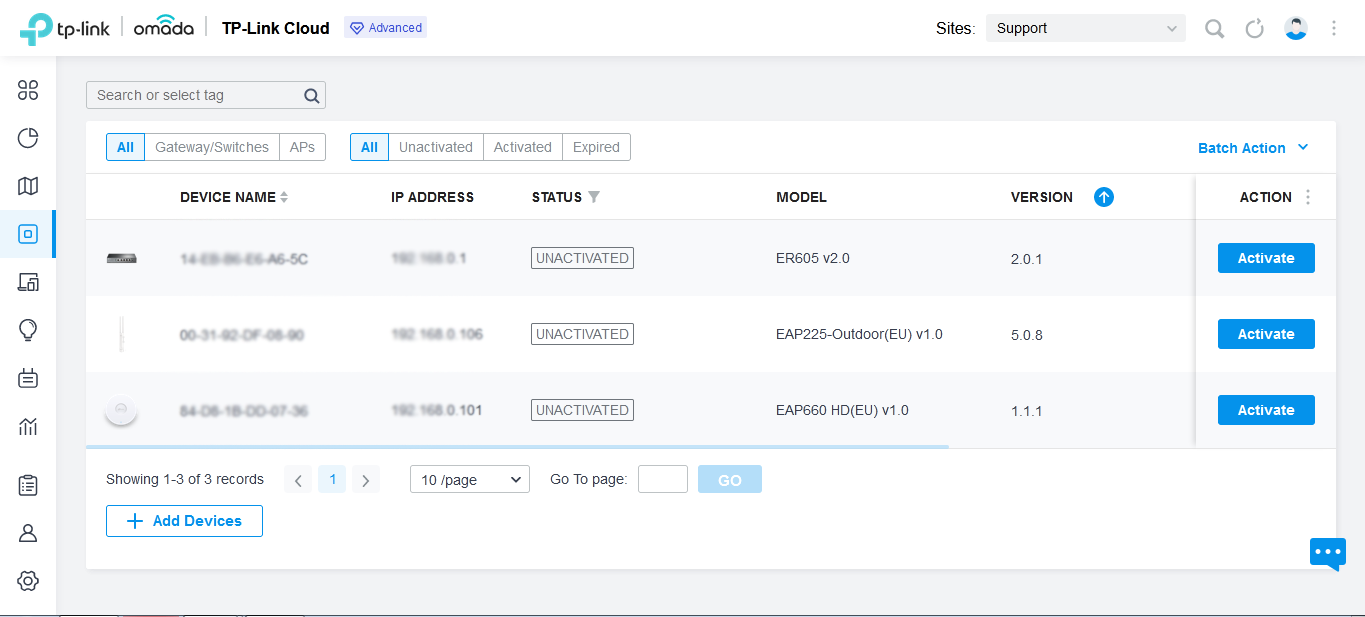 Ahora, puede hacer clic en el botón "Activar" para asignar licencias a los dispositivos, también puede elegir "Acción por lotes" para la activación por lotes.
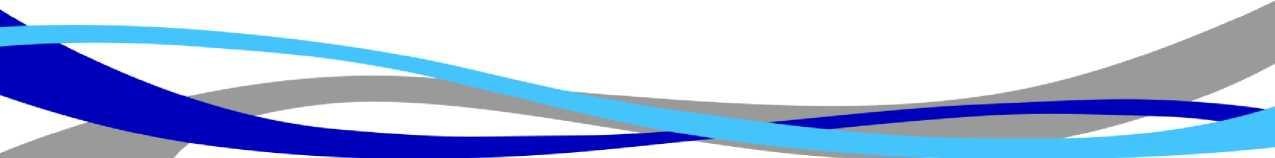 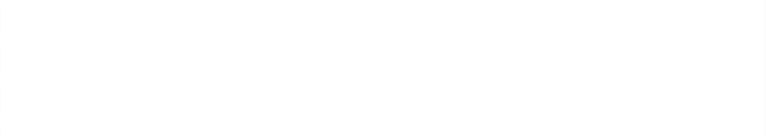 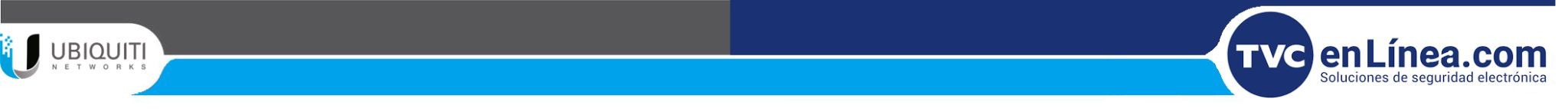 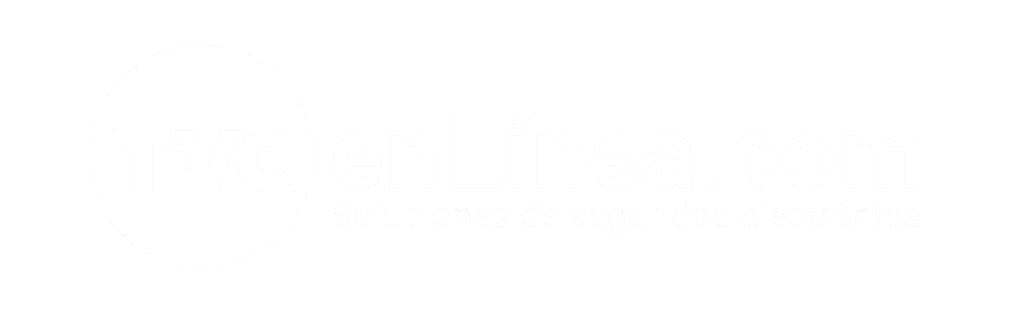 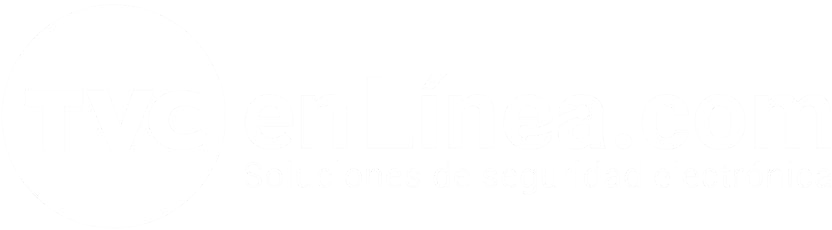 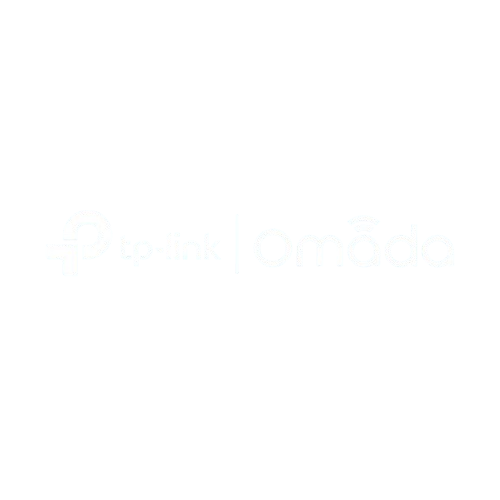 Después de que se asignen las licencias, CBC continuará adoptando los dispositivos y, luego de un período de tiempo, el estado de los dispositivos finalmente pasará a ser Conectado. Durante este tiempo, sus dispositivos pueden reiniciarse o puede perder la conexión a Internet, lo cual es normal.
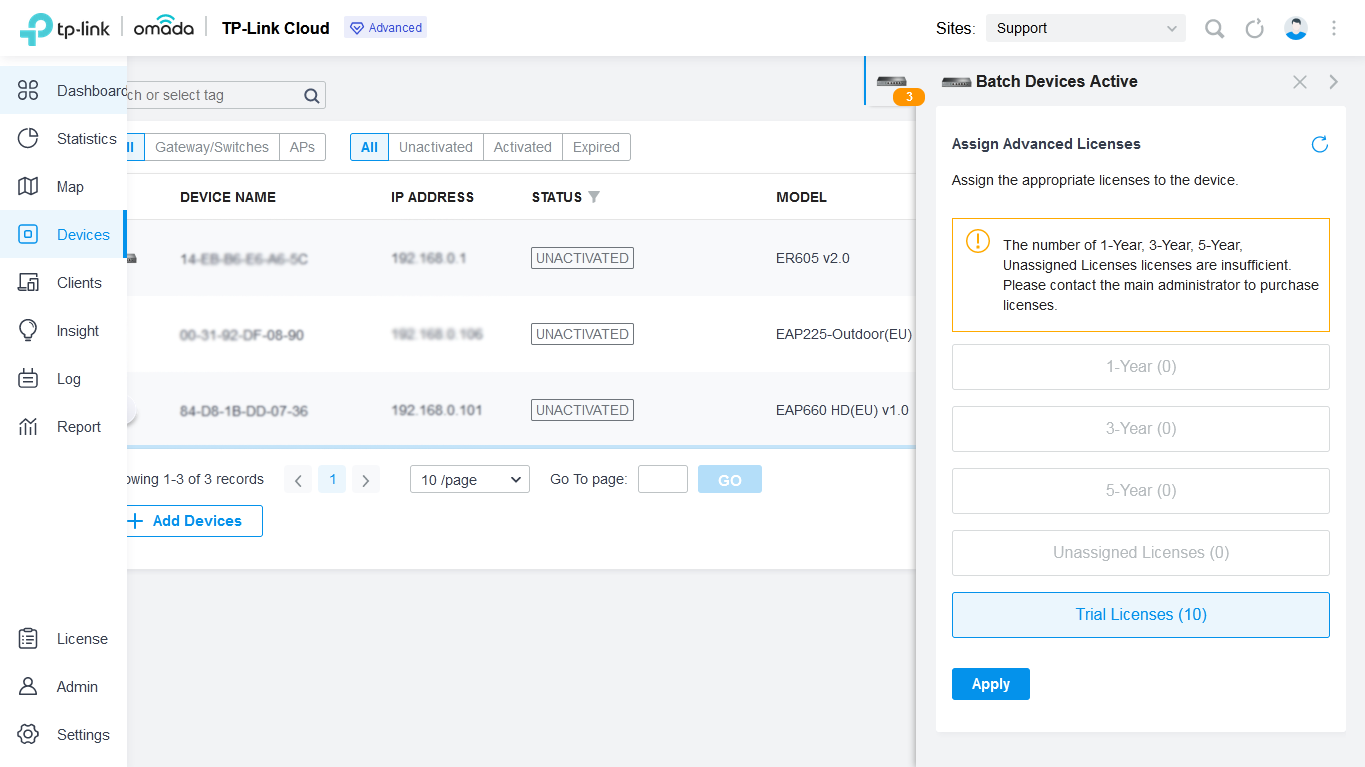 Ahora que sus dispositivos Omada se han agregado correctamente a CBC, puede configurar algunas otras funciones avanzadas y puede monitorear y administrar su red a través de CBC en cualquier momento y en cualquier lugar.
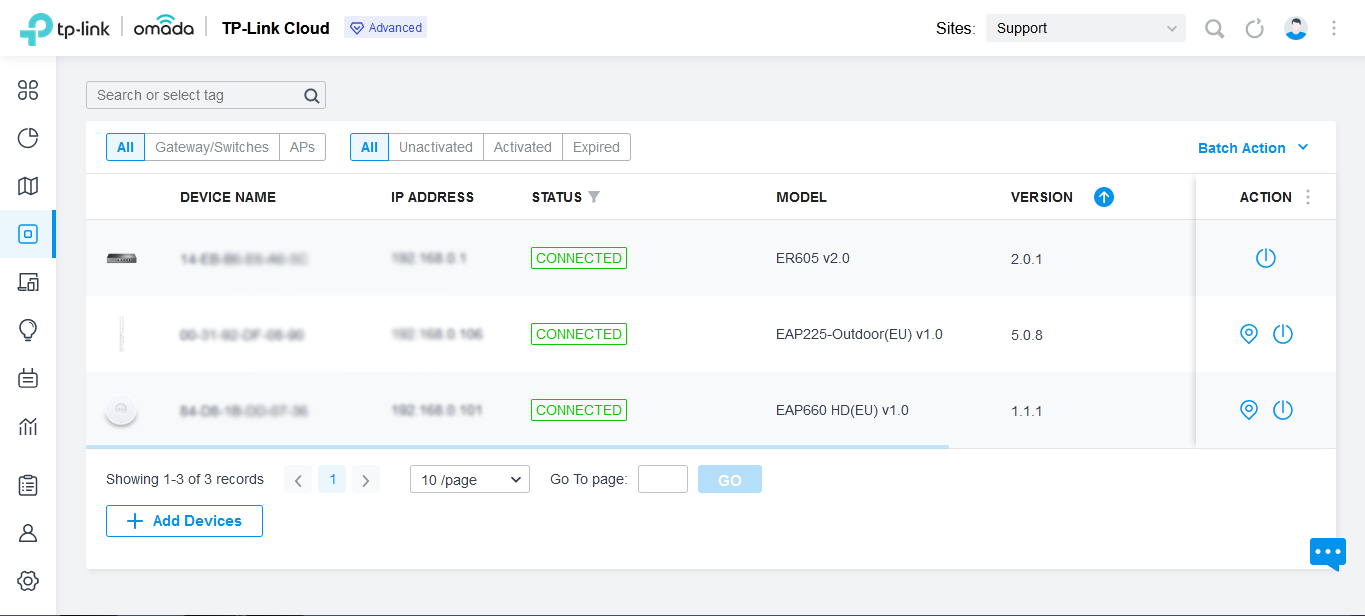 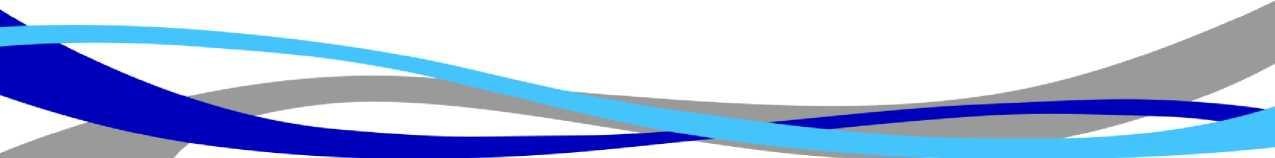 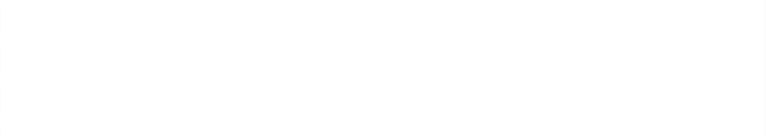 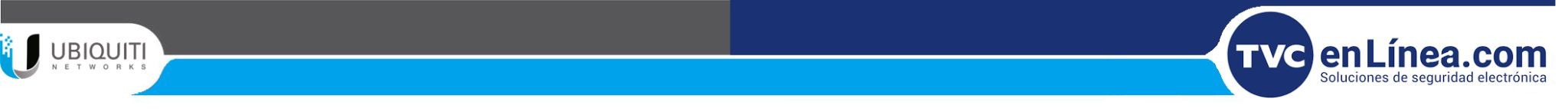